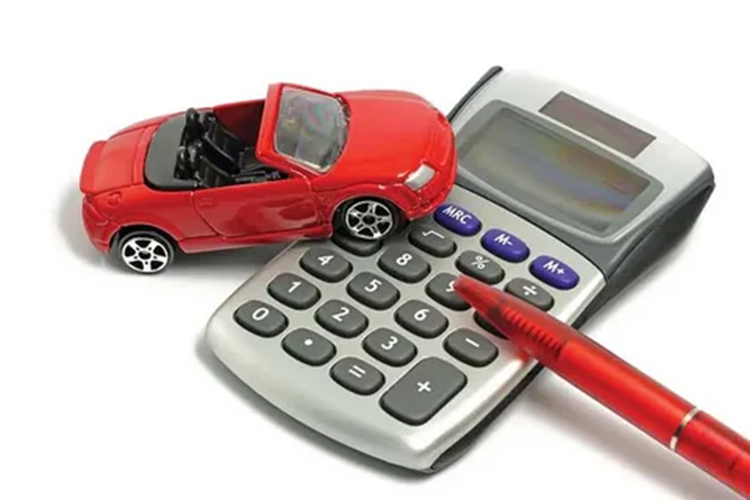 Транспортный налог
глава 28
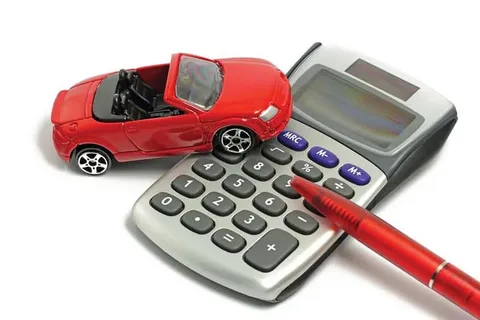 Транспортный налог является региональным налогом, устанавливается законами субъектов Российской Федерации о налоге (главой 28 НК РФ для федеральной территории «Сириус») и обязателен к уплате на территории соответствующего субъекта Российской Федерации (федеральной территории «Сириус»).
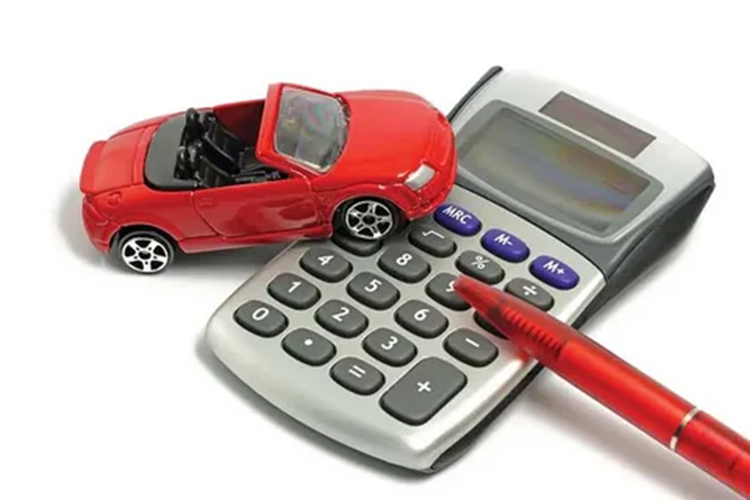 Налогоплательщиками транспортного налога признаются лица, на которых в соответствии с законодательством Российской Федерации зарегистрированы транспортные средства, признаваемые объектом налогообложения в соответствии со статьей 358 НК РФ.
Объектом налогообложения признаются автомобили, мотоциклы, мотороллеры, автобусы и другие самоходные машины и механизмы на пневматическом и гусеничном ходу, самолеты, вертолеты, теплоходы, яхты, парусные суда, катера, снегоходы, мотосани, моторные лодки, гидроциклы, несамоходные (буксируемые суда) и другие водные и воздушные транспортные средства (далее в настоящей главе - транспортные средства), зарегистрированные в установленном порядке в соответствии с законодательством Российской Федерации.
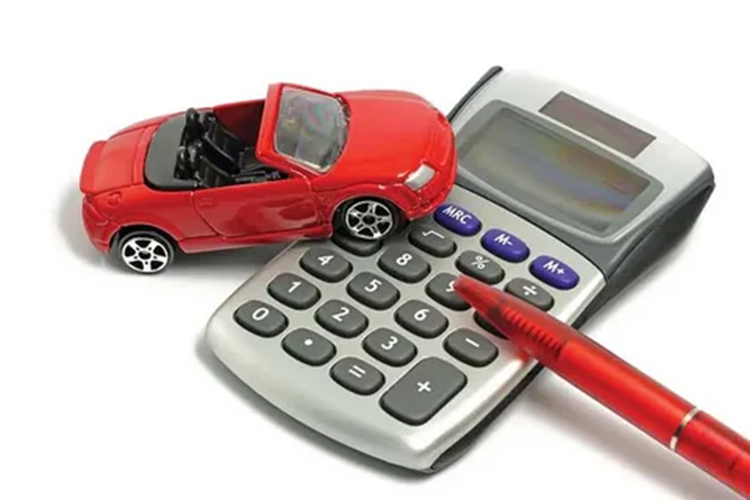 Налоговая база
в отношении транспортных средств, имеющих двигатели – как мощность двигателя транспортного средства в лошадиных силах;
2) в отношении водных несамоходных (буксируемых) транспортных средств, для которых определяется валовая вместимость, -как  валовая вместимость;
3) в отношении водных и воздушных транспортных средств - как единица транспортного средства.
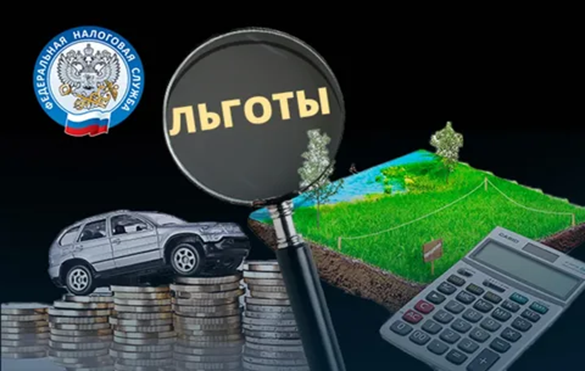 ЛЬГОТЫ
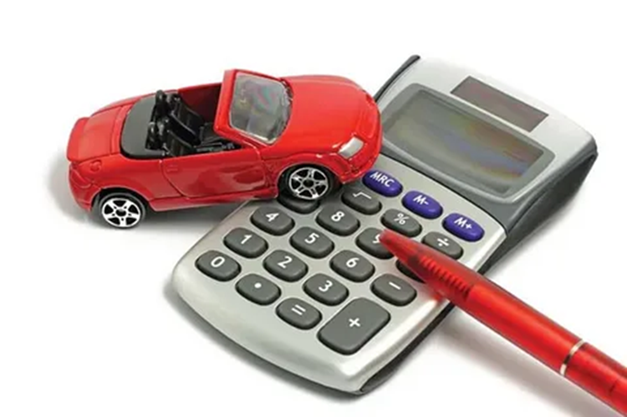 СТАВКИ НАЛОГА В РФ
Ставки и льготы утверждены документом: «Закон Свердловской области "Об установлении и введении в действие транспортного налога на территории Свердловской области" (в ред. Законов Свердловской области от 22.10.2003 N 25-ОЗ, от 25.11.2004 N 186-ОЗ, от 21.11.2005 N 104-ОЗ, 
от 21.07.2006  N 60-ОЗ, от 24.09.2007  N 86-ОЗ, от 17.10.2008 N 83-ОЗ, 
от 15.06.2009 N 32-ОЗ, от 18.10.2010 N 75-ОЗ, от 15.06.2011 N 41-ОЗ, 
от 29.10.2013 N 104-ОЗ, от 06.02.2014 N 2-ОЗ, от 22.05.2014 N 39-ОЗ, 
от 21.12.2015 N 154-ОЗ, от 14.11.2016 N 96-ОЗ, от 03.11.2017 N 110-ОЗ, 
от 28.05.2018 N 48-ОЗ, от 24.09.2018 N 89-ОЗ, от 17.10.2018 N 93-ОЗ, 
от 01.11.2019 N 76-ОЗ, от 21.11.2019 N 106-ОЗ, от 23.07.2020 N 77-ОЗ, 
от 15.07.2021 N 62-ОЗ, от 17.11.2021 N 92-ОЗ, от 02.03.2022 N 4-ОЗ, 
от 26.07.2022 N 89-ОЗ, от 07.12.2022 N 139-ОЗ, от 01.11.2023 N 89-ОЗ, 14.11.2024 N 119-ОЗ)» №43-ОЗ от 29.11.2002.
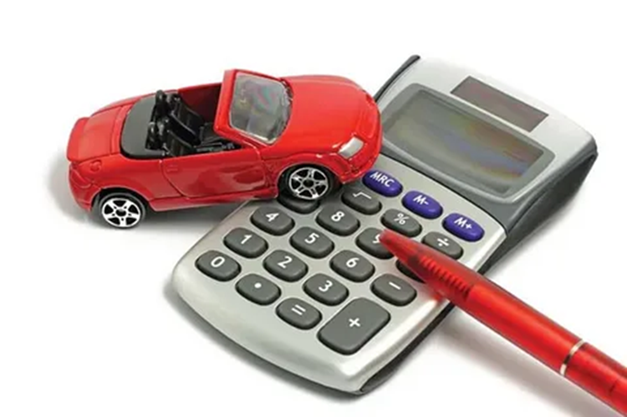 СТАВКИ ТРАНСПОРТНОГО НАЛОГА В СВЕРДЛОВСКОЙ ОБЛАСТИ В 2025 ГОДУ
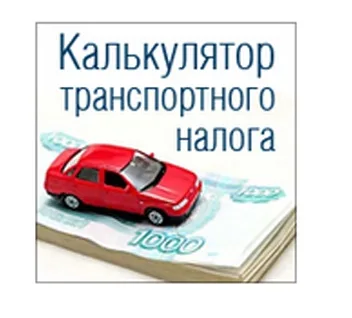 ПОРЯДОК ИСЧИСЛЕНИЯ ТРАНСПОРТНОГО НАЛОГА

ТР=НБ*СТ
Авансовые платежи за транспортный налог действуют в большинстве субъектов РФ. Например, авансовые платежи предусмотрены в Московской области, а в Свердловской области — нет. 

Если организация работает в регионе, где авансовые платежи отменены, то налог на транспорт она платит только по итогам года (п. 1 ст. 360, п. 2 ст. 362 НК).
Срок уплаты физическими лицами: не позднее 01.12.2026.

Срок уплаты организациями: не позднее 02.03.2026.
ПРИМЕР 1 
ООО «Краснодарская компания» владеет автомобилем 2023 года выпуска. Мощность двигателя — 140 л.с. Регистрация и место нахождения автомобиля совпадают — Краснодарский край. Ставка налога в этом регионе — 25 рублей.
В 2024 году компания владела автомобилем все 12 месяцев: 
140 х 25 = 3 500 рублей.
Определяем размер авансового платежа за квартал: 
3 500 / 4 = 875 рублей.
В течение года компания платила авансовые платежи за I, II и III кварталы: 875 х 3 = 2625 рублей.
По итогу 2024 года компания перечисляет последний платеж до 28 февраля 2025 года с учетом уплаченных авансовых платежей: 3500 — 2625 = 875 рублей.
Если стоимость автомобиля более 10 млн рублей, то транспортный налог рассчитывается по-другому — с применением коэффициента 3:

стоимость автомобиля от 10 до 15 млн рублей, выпущен не позднее 10 лет назад;
стоимость автомобиля от 15 млн рублей, выпущен не позднее 20 лет назад.

Список Минпромторга дорогих автомобилей
ПРИМЕР 2
ООО «Ленинградская компания» владеет автомобилем стоимостью более 10 млн рублей. Мощность двигателя — 630 л.с. Автомобиль зарегистрирован в Санкт-Петербурге — там же, где и юридическое лицо. Ставка налога в этом регионе для дорогих автомобилей — 150 рублей.
Рассчитываем налог за 2024 года (полные 12 месяцев): 630 (мощность ТС) х 150 (ставка налога) х 3 (коэффициент) = 283 500 рублей.
Если в году компания владеет автомобилем не 12 месяцев, а меньше, то налог рассчитывается с учетом фактического владения.
УЧЕТ ТРАНСПОРТНОГО НАЛОГА
Согласно ПБУ 10/99 (утверждено приказом Минфина России от 06.05.1999 № 33н) транспортный налог считается расходом по обычному виду деятельности. Как именно он будет показан в учете, связано с тем, где используется транспорт.
ПРИ ПРОДАЖЕ ТРАНСПОРТНОГО СРЕДСТВА
При продаже транспортное средство снимается со старого владельца и ставится на учет новым собственником (например, регистрируется в ГИБДД). Когда ТС перестает числится на организации — с этого времени обязанность по уплате налога прекращается ст. 357 НК,  важна дата, когда ТС снято с учета (п. 3 ст. 362 НК):
если до 15 числа включительно, то за этот месяц организация-продавец не платит налог; 
если после 15 числа — налог за этот месяц нужно будет перечислить.
РЕШИТЬ ЗАДАЧУ
Уральская горно-металлургическая компания владеет автомобилем 2024 года выпуска. Мощность двигателя — 140 л.с. Регистрация и место нахождения автомобиля совпадают — Свердловская область. 

Ставки транспортного налога в Свердловской области 2024 год
Начислить сумму транспортного налога  за 2025 год. Отразить на счетах бухгалтерского учета.
РЕШИТЬ ЗАДАЧУ
Уральская горно-металлургическая компания владеет автомобилем с 18 августа 2025 года. Мощность двигателя — 140 л.с. Регистрация и место нахождения автомобиля совпадают — Свердловская область

Ставка транспортного налога в Свердловской области

Начислить сумму транспортного налога  за 2025 год. Отразить на счетах бухгалтерского учета.
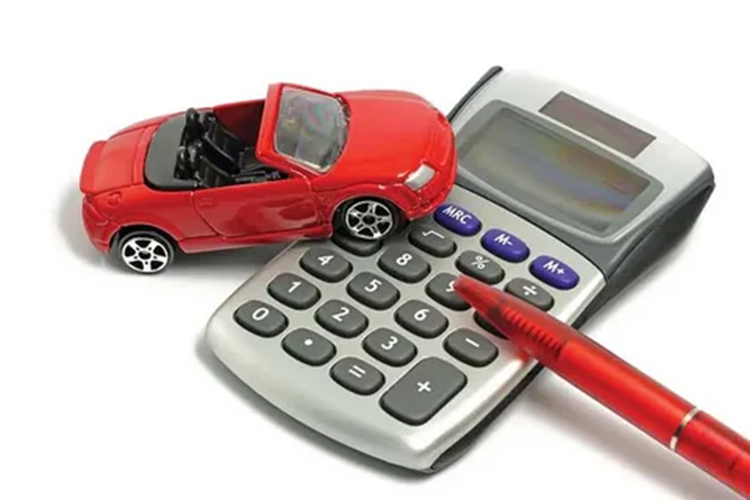 Транспортный налог
глава 28